Fake Gospels
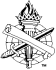 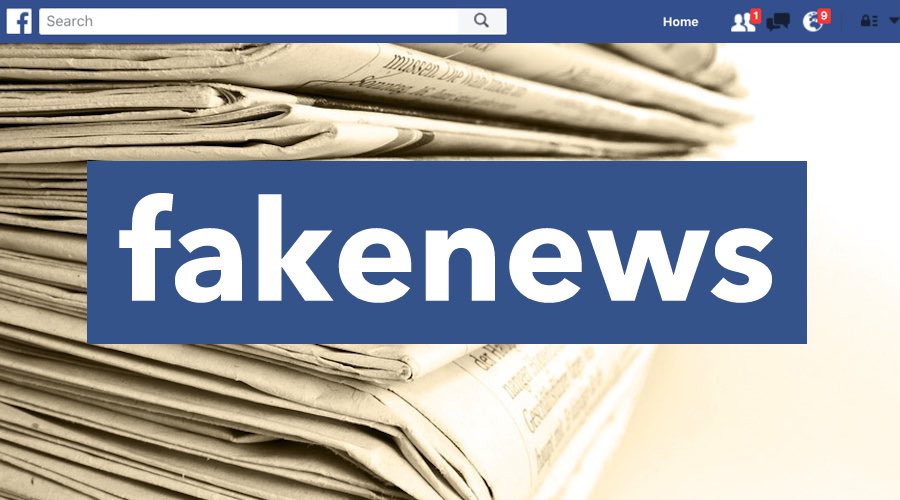 The credibility of all news sources suffer
2
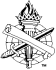 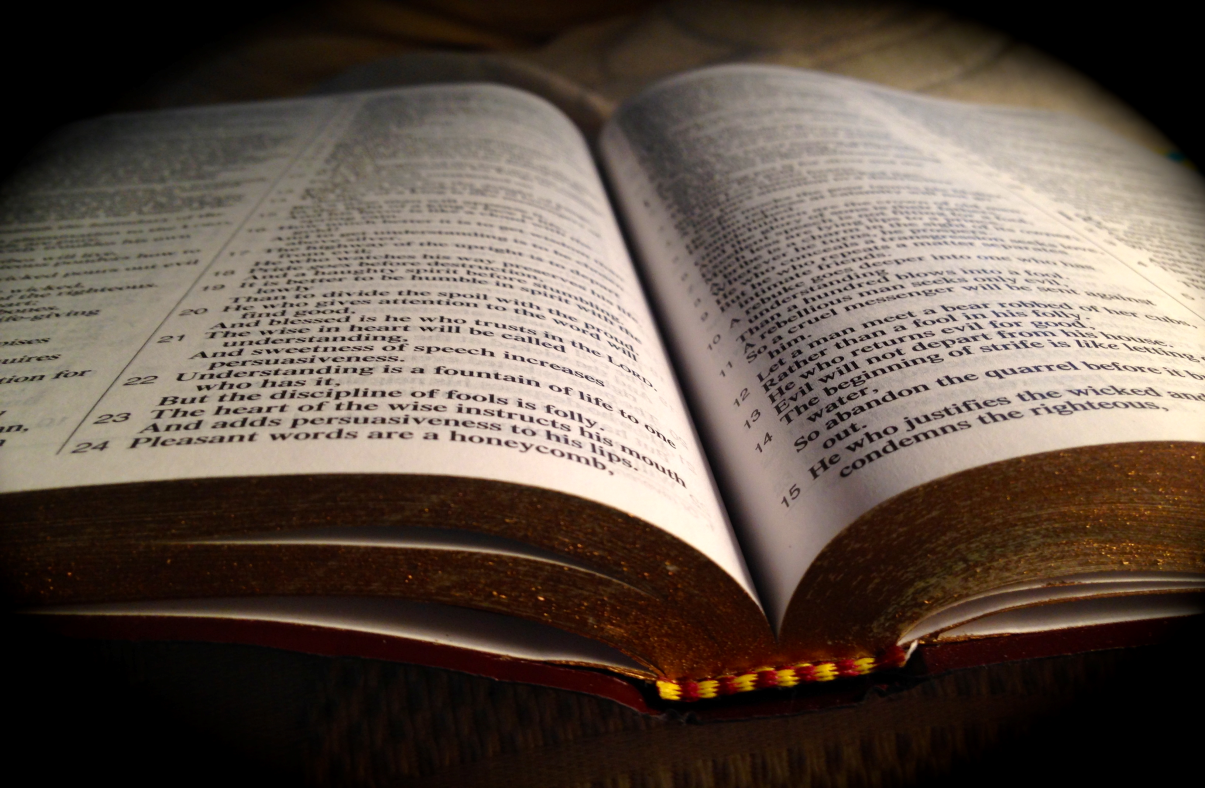 fake gospels
The credibility of the true gospel suffers
1 John 4:1 (6); 2 Tim. 2:16-19; Gal. 1:6-10
3
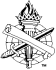 Fake Gospels
Traditions of men produce fake gospels  Matthew 15:1-9
Appear righteous, but are of no spiritual value, Colossians 2:18-23
Bring spiritual death
They go beyond the written word of God, 1 Corinthians 4:6
4
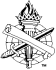 Fake Gospels
The “faith only” gospel
Faith is essential, Eph. 2:8-9; Romans 10:9-10
Faith only does not justify, James 2:24 (14-26)
Must work righteousness, Acts 10:34-35
Plan of salvation is not faith only: Hear – Believe – Confess Faith – Repent – Be Baptized into Christ, Mark 16:15-16; Acts 2:38; 8:36-38; 10:48
5
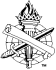 Fake Gospels
The social gospel
“American Protestant movement in the late 19th and early 20th centuries to awaken Christian concern about social injustices. It was a reaction to the type of religion that concentrated solely on the spiritual redemption of the individual and ignored such social and economic problems as poverty, war, and human exploitation.”
(Herbert A. Wisbey, Encyclopedia International, vol. 16, 569)
6
6
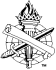 Fake Gospels
The social gospel
Focuses on the wrong message
Misunderstands and misapplies the work of the local church
Leaves the sinner in his sin
7
7
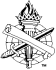 Fake Gospels
The social gospel
Work of the local church is specified:
Preach the gospel to the lost, 1 Thess. 1:8
Edify (spiritually build up) Christians, Acts 2:42; 1 Corinthians 14:26
Relieve needy Christians, Acts 4:34-35
8
8
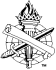 Fake Gospels
The social gospel
The mandated work given to the local church is spiritual---
Not social, medical, political…, 1 Cor. 11:20-22, 33-34
Fellowship halls, family life centers, social groups, etc. – Facilitate additions to the work of local church
9
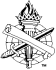 Fake Gospels
The universal salvation gospel
“The Shack” (novel by William Young, movie)
Father, Son and H.S.: Woman (“Papa”), Jewish carpenter and an Asian woman
10
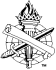 Fake Gospels
The universal salvation gospel
“The Shack” (novel by William Young, movie)
Jesus tells Mack: “Those who love me come from every system that exists. They were Buddhists or Mormons, Baptists or Muslims, Democrats, Republicans and many who don't vote or are not part of any Sunday morning or religious institutions.”
11
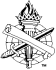 Fake Gospels
The universal salvation gospel
“The Shack” (novel by William Young, movie)
Jesus adds: “I have no desire to make them Christian, but I do want to join them in their transformation into sons and daughters of my Papa, into my brothers and sisters, my Beloved.”
12
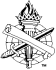 Fake Gospels
The universal salvation gospel
“The Shack” (novel by William Young, movie)
Mack asks: “Do all roads lead to Christ?” Jesus responds, “Most roads don’t lead anywhere. What it does mean is that I will travel any road to find you.”
Jesus says, “The whole world” is reconciled to “Papa” (not just those who believe in Him)
13
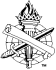 Fake Gospels
The universal salvation gospel
Jesus said few are saved (Luke 13:23-24)
Narrow gate, straightened way, and few find it, Matthew 7:13-14 
Those who do Father’s will, Matt. 7:21-23
Saved through effort, 1 Peter 4:17-19
14
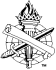 Fake Gospels
A sinless gospel
Sin has been redefined as illness, or as one’s personal identity
LGBT Bible app (June 2017): ourbibleapp.com
Sin is real for all of us, Romans 3:23; 6:23
Transgression of God’s law, 1 John 3:4
Omission of God’s will, James 4:17
15
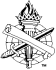 Fake Gospels
A hell-less gospel
Annihilation of the wicked is a false gospel, Mark 9:43-44; Matthew 25:30; Revelation 20:10, 15
Decision is ours, Romans 2:5-11
16
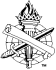 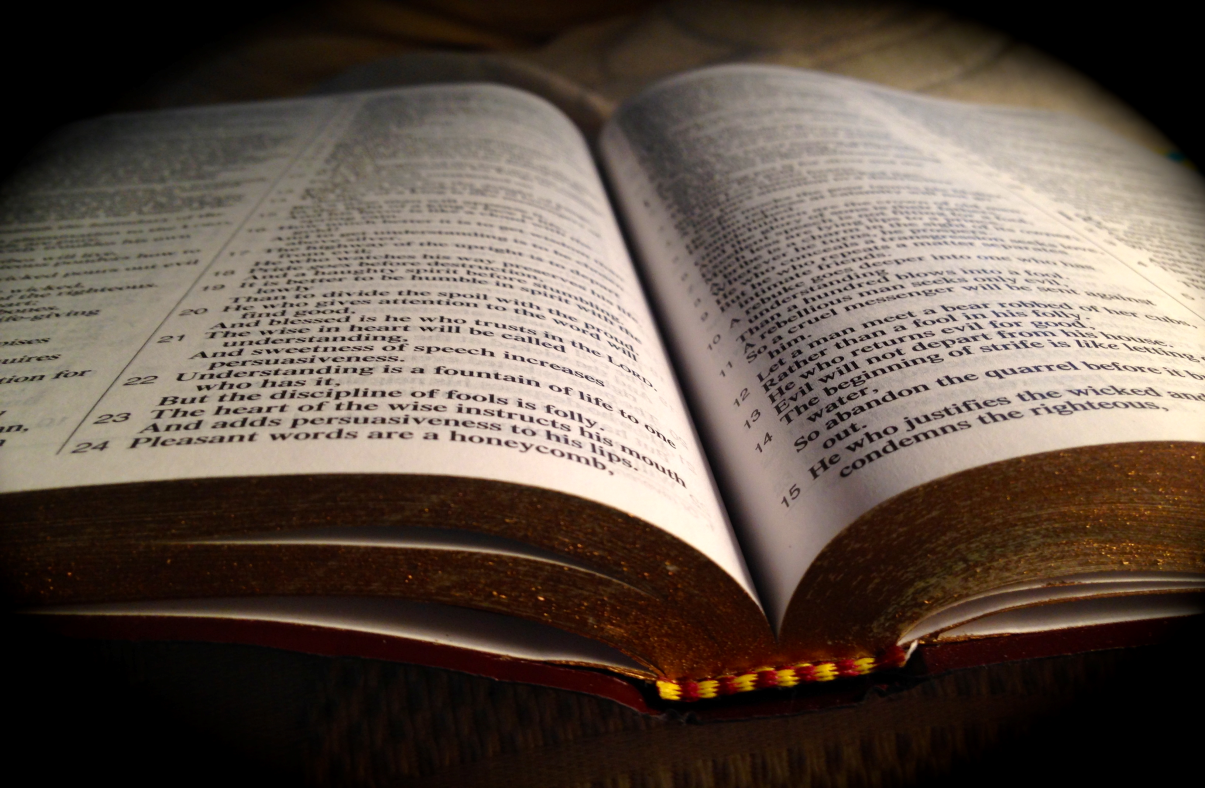 fake gospels
Buy the truth and do not sell it, Prov. 23:23
 Beware of fake gospels! Jude 3
17
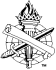